Сложение «круглых» десятков с однозначными числами
1. Найдите в данных примерах ошибки:        15-9=7           13-6=8        12-5=7           7+5=13        8+6=14          14-8=6        7+7=15          12-4=7        18-9=9           16-9=8
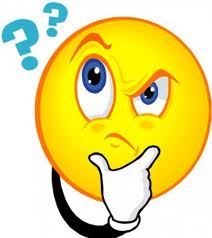 2. Расшифруйте название чисел, зачеркнув по одной лишней букве:КРОСТОСЯЬДИТЕЦЕВАДЬТДА3. Сколько в числе 40 десятков и сколько единиц?
Запиши числа в виде суммы разрядных слагаемых.37 95 48 64 73
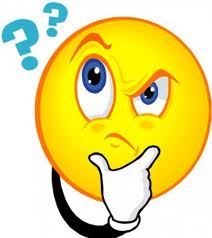 ПРОВЕРЬ!
95=90+5
48=40+8
64=60+4
73=70+3
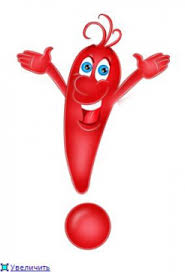 Закрепление изученного материала:1. У. с. 35 № 2 ( устно)2. У. с. 36 № 4 ( работа в парах)3. У.с.36 № 5 4. Т. с. 15 № 2
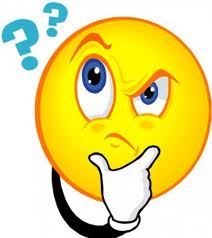